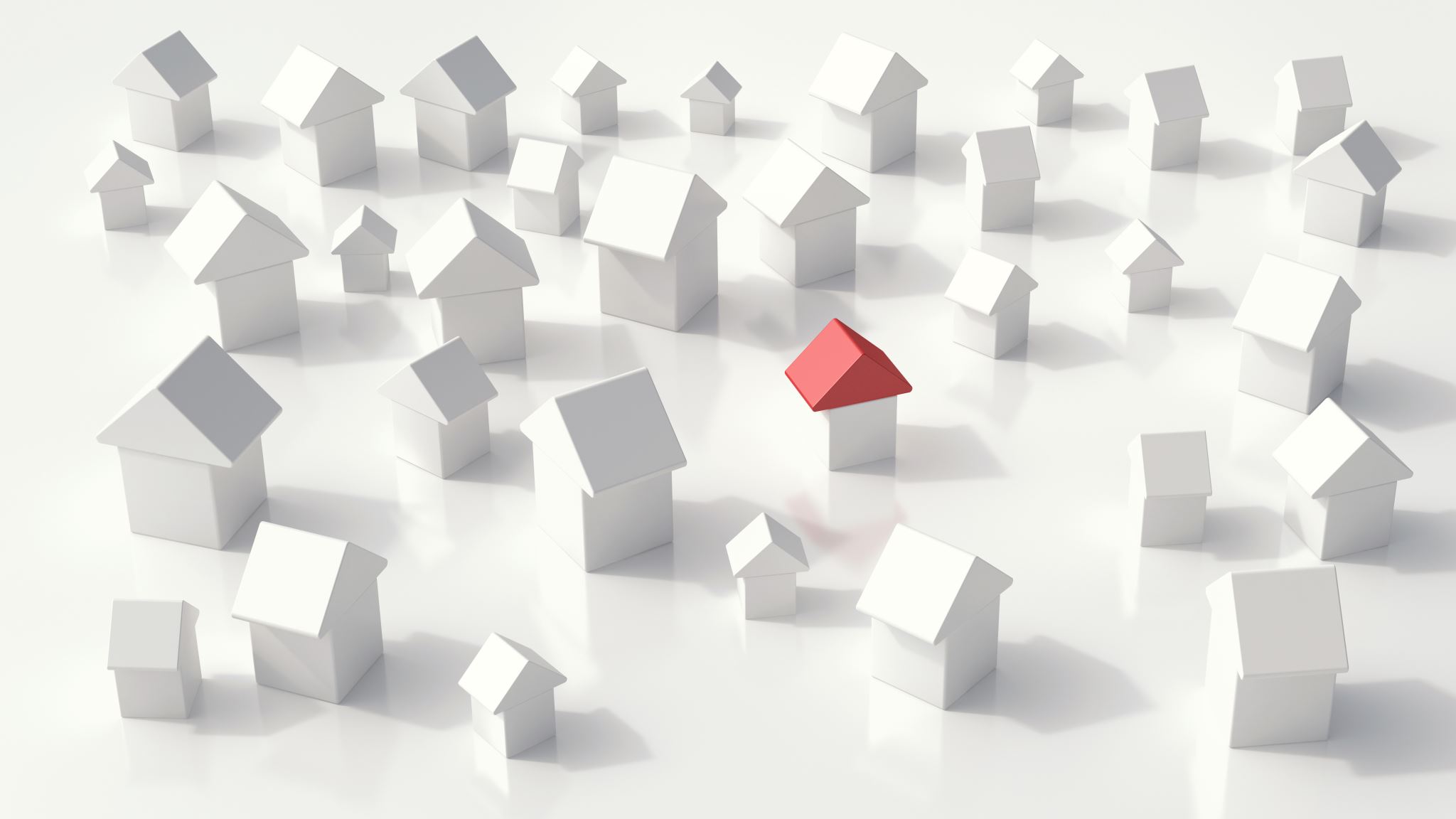 Understanding the Property Revaluation Process
Town of Pembroke 2024 Tax Year
Measure and list new construction and all            building permits that effect property value
Value all real estate within the municipality
Provide Board of Selectmen and Tax Collector with town wide values to generate the warrant for property tax collection
Review and investigate property tax appeals
Manage current use, exemptions, credits, timber and gravel taxes
Record new deeds in CAMA (computer assisted mass appraisal) system.  Investigate sales to determine if they are qualified or unqualified
The Assessing Department Functions
How property is appraised
Per NH RSA 75:1”The Selectmen shall appraise all taxable property at its market value.”  Exceptions are as follows:
Property in Current Use as per RSA 79-A:5
Residential rental property developed subject to covenants under RSA 75:1-a which are enrolled in the low-income housing tax credit program
Land with Discretionary Easements under 79-C:7
Open space land with conservation restrictions under 79-B:3
Gravel excavations under 72-B
Land under qualifying farm structures under 79-F
Telecommunications poles and conduits under 72:8-c
Utilities (electric, gas and water utility distribution assets) under 72:8-d
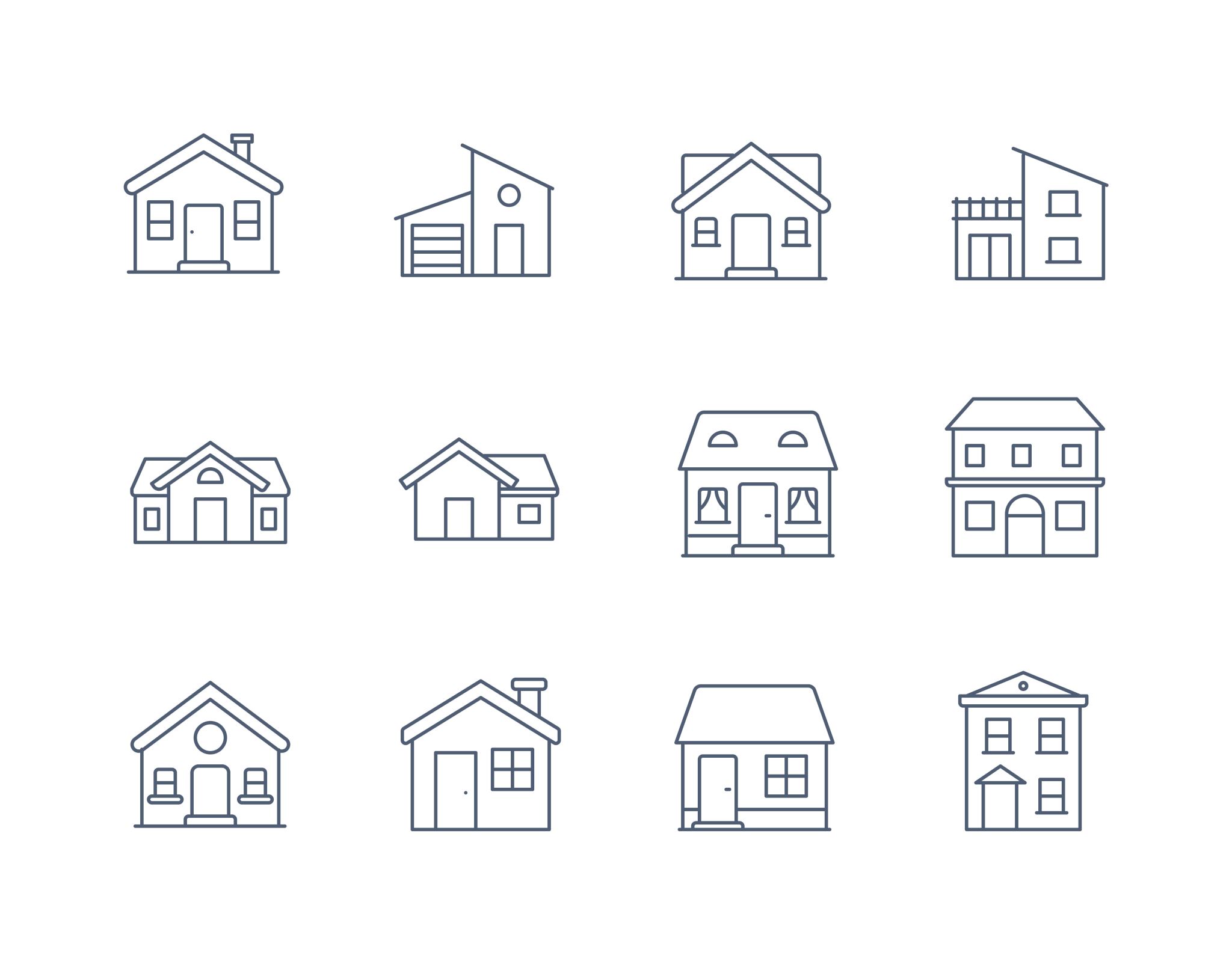 Why property values may change annually
Building permits for new construction/additions/demolitions
Physical changes or corrections to existing building and land data 
    (i.e. new easement or new siding)
Zoning changes
New subdivisions, boundary line adjustments or lot mergers
Increases or decreases to the real estate market
Land use changes
********These changes take effect every April 1st*********
Pembroke’s cycled inspection process
Pembroke has implemented a cycled inspection program for the past eight years whereby one fourth (1/4) of the Town is inspected every year.
The fifth year, after which all properties have been measured and inspected the prior four years, is reserved for the revaluation year.  
2024 is the revaluation year of this cycled inspection program and therefore cycled inspections will not be conducted for this tax year.
The cycled inspection process will start anew for the 2025 tax year.
Cycled inspections do not necessarily change property values but are in place to make sure all data is accurate as listed on the property record card.  Property value would change from the cycled inspection process only if data corrections are made such as new siding, new sheds, decks or other items are found during the inspection.
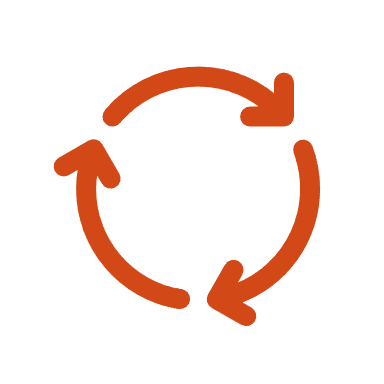 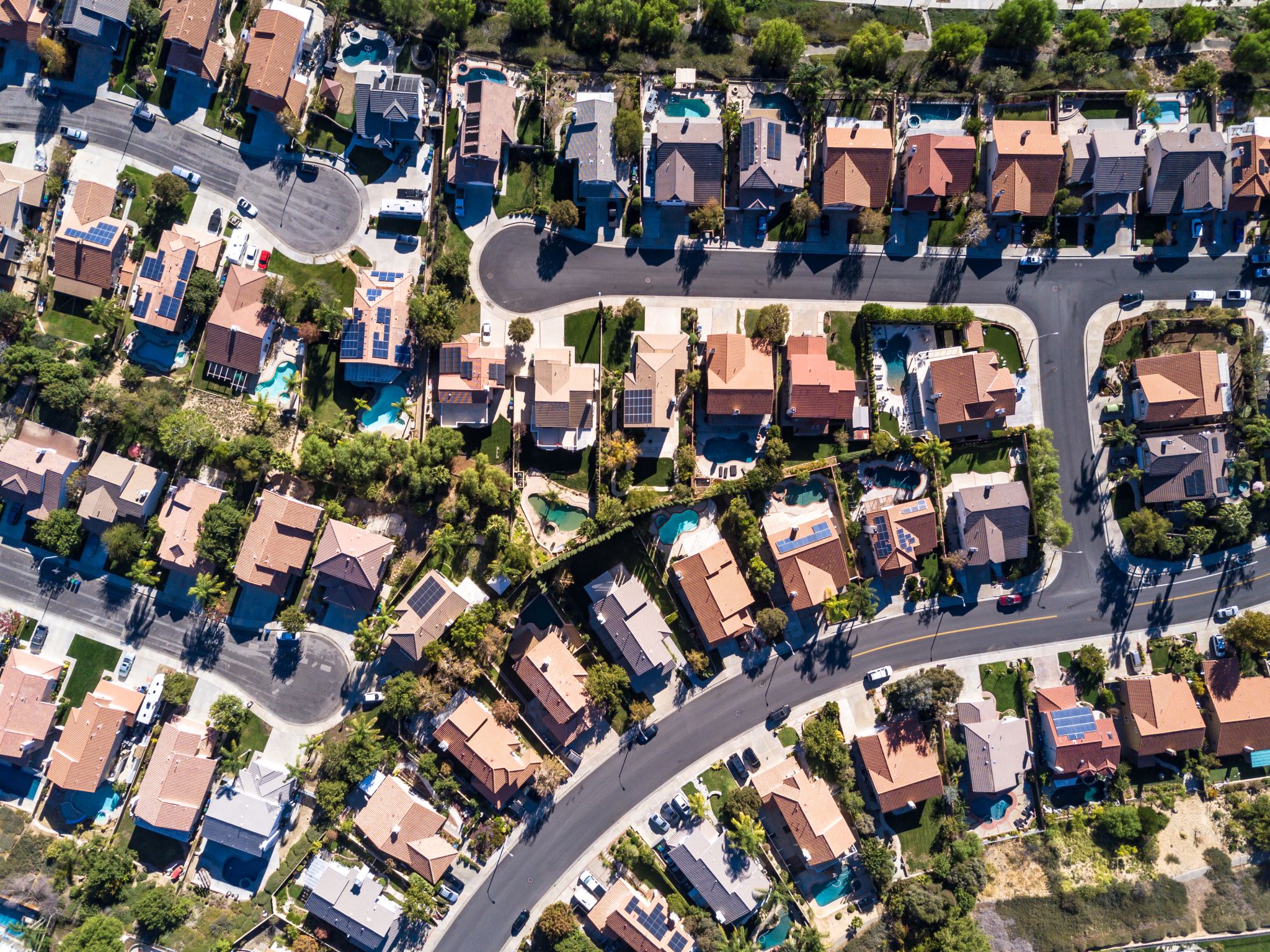 Market value
RSA 75:1 “The Selectmen shall appraise all taxable property at its market value”
Market value is what a willing buyer will pay to a willing seller for a property; both buyer and seller acting knowledgeably, prudently, and neither being under any obligation to buy or sell with normal exposure time.
The Assessing Department reviews all deeds monthly to determine if a sale is qualified (arm’s length) or unqualified (i.e. foreclosure; relatives; not offered on open market; duress; personal property included; short sales, etc.).
To make this determination the Assessor reviews not only the deeds but also mails sales questionnaires, reviews fee appraisals, consults with local realtors, reviews state PA-34 forms, makes a personal inspection of the property and reviews on-line listings.
Revaluation of pembroke 2024
Revaluation Process for pembroke
Data entry of all field review and final repricing of CAMA file
Presentation of final values to Board of Selectmen.  Upon approval,  notices of new values mailed to all taxpayers. Informal hearings offered
Notices and informal hearings
Notices are anticipated to be mailed to all taxpayers in August 2024
The notice will provide the taxpayer with the new land, building and total valuation for 2024 which will be reflective of market value as of April 1, 2024
We will conduct in person hearings at Town Hall in late August 2024 (extend if needed) and we will offer phone hearings and accept mailed in questions and documentation from taxpayers.  Hearings will provide an opportunity to learn how market value was determined and if any data corrections to the property are required
Those attending a hearing will receive a second notice indicating a change or no change to their property.
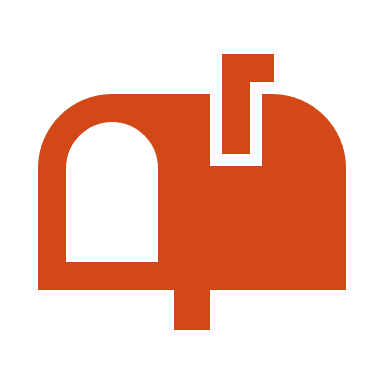 If a taxpayer still wishes to challenge their new assessment after the informal hearing process is completed, they will be able to follow the normal abatement process.
The abatement application may be filed to the Assessor’s Office only AFTER the second issue fall bill is mailed and prior to March 1, 2025.
The taxpayer should supply any fee appraisals, market analysis or comparable properties to support their opinion of market value.
After the Revaluation